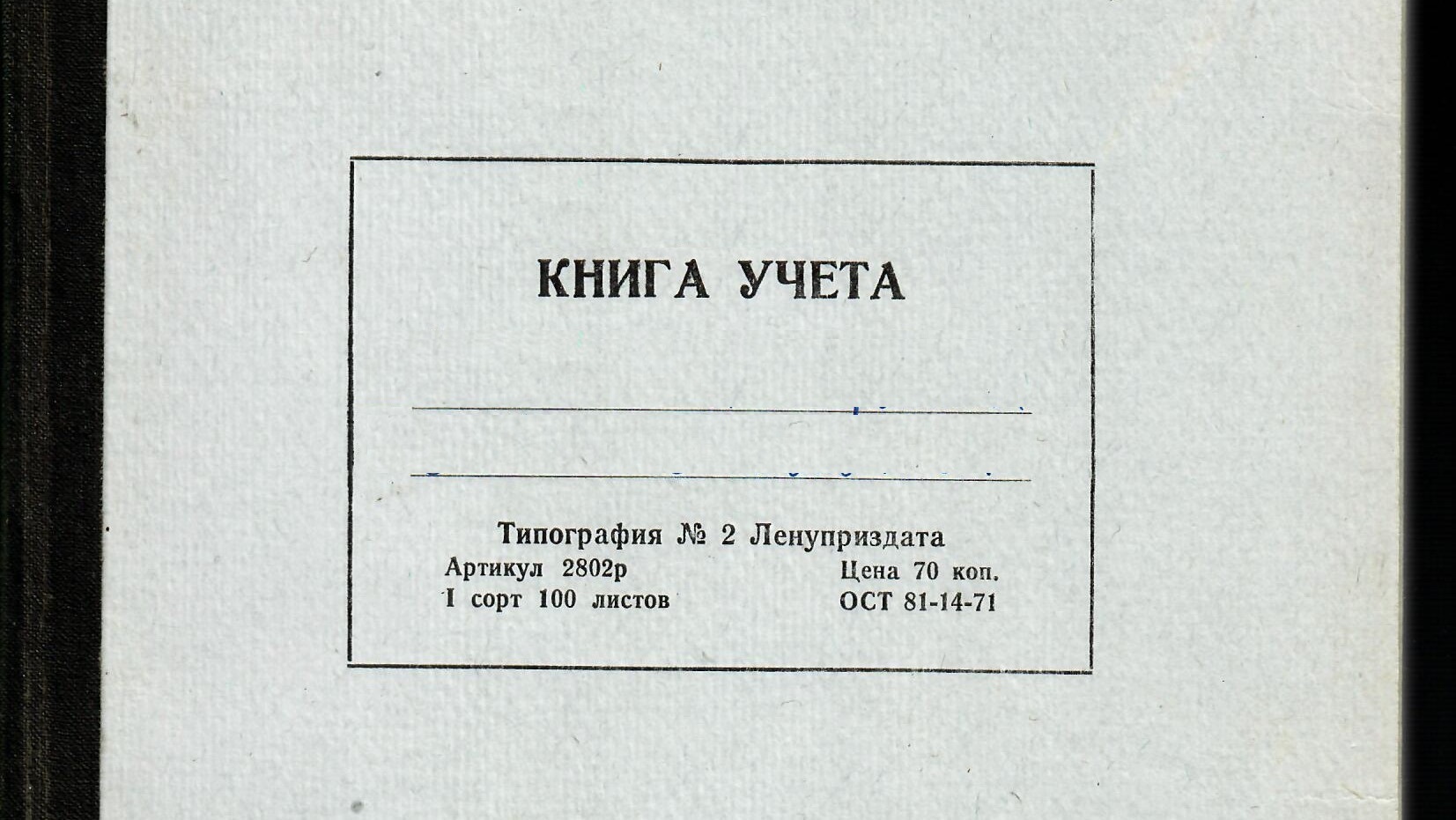 ОПЫТА
УСТОЙЧИВОГО
РАЗВИТИЯ
ГБОУ средняя школа № 376Московского района Санкт-Петербурга
Развитие – движение? Как двигаться стоя?
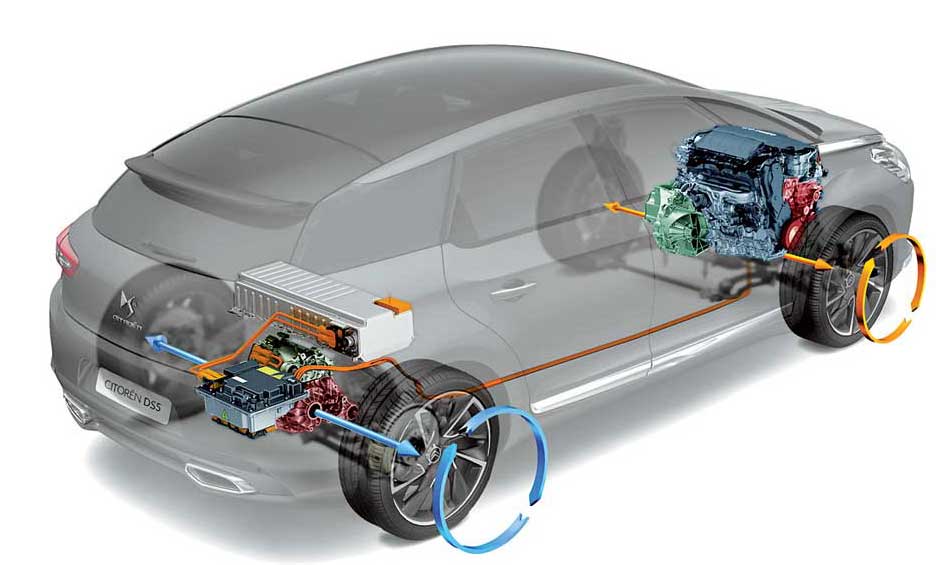 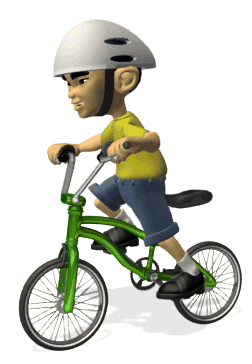 Компоненты школьной системы для устойчивого развития
Экономическая
деятельность
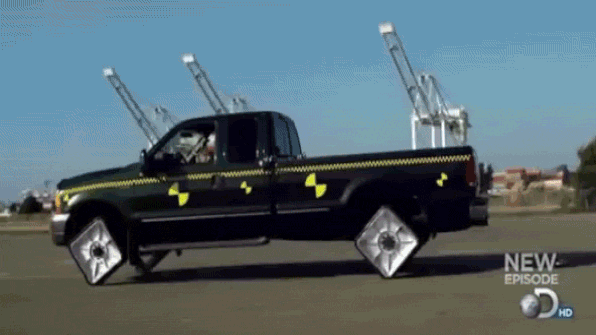 Экологическая
деятельность
Социальная
деятельность
Культурологическая
деятельность
Показатели реализации деятельностив области устойчивого развития
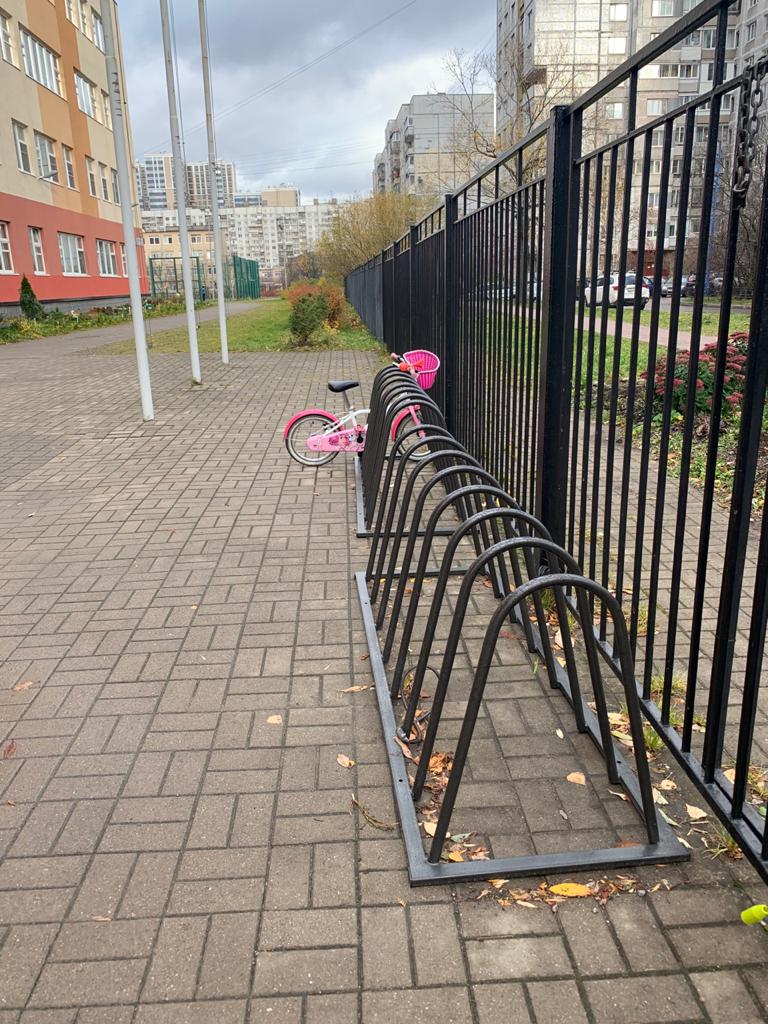 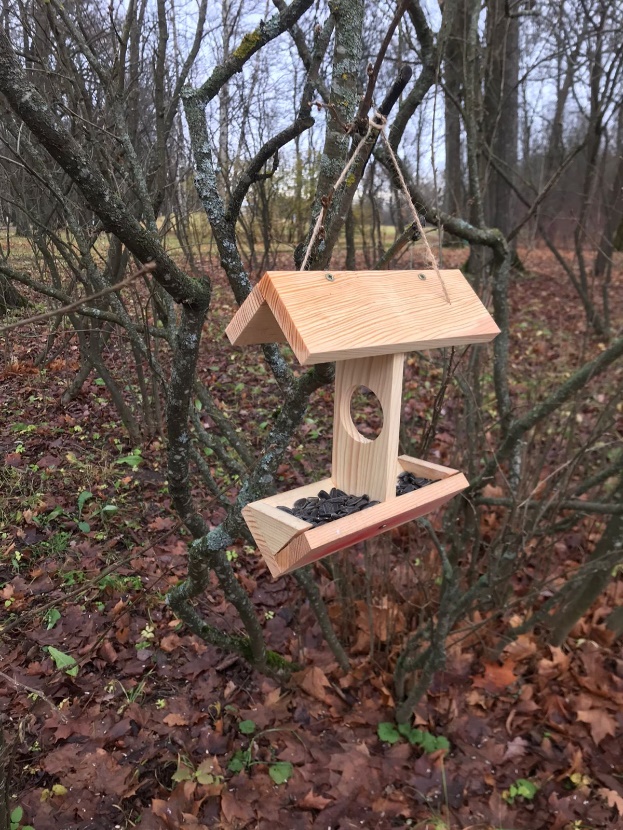 Экологическая деятельность
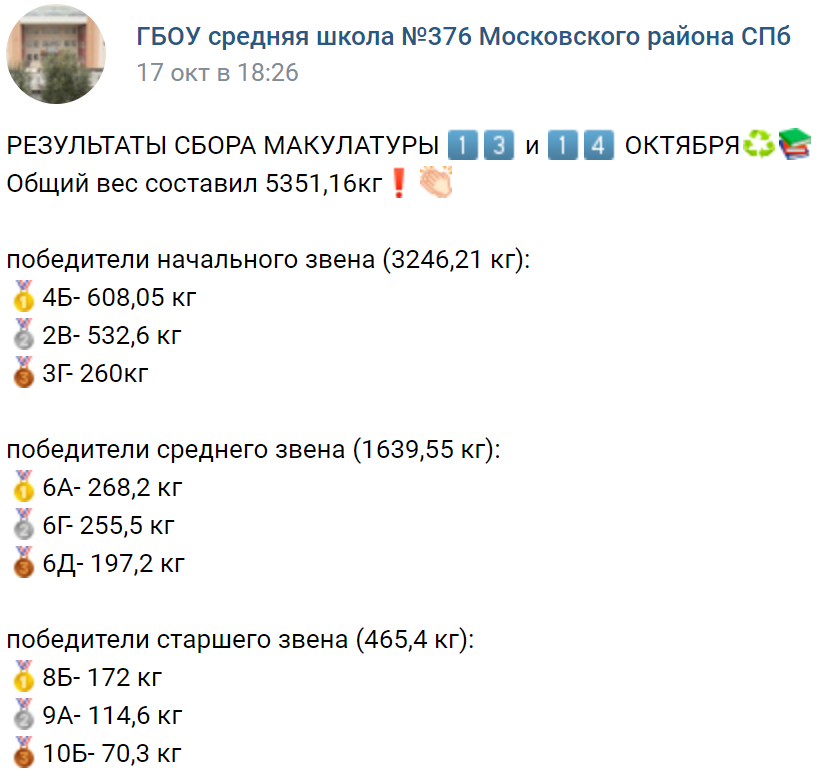 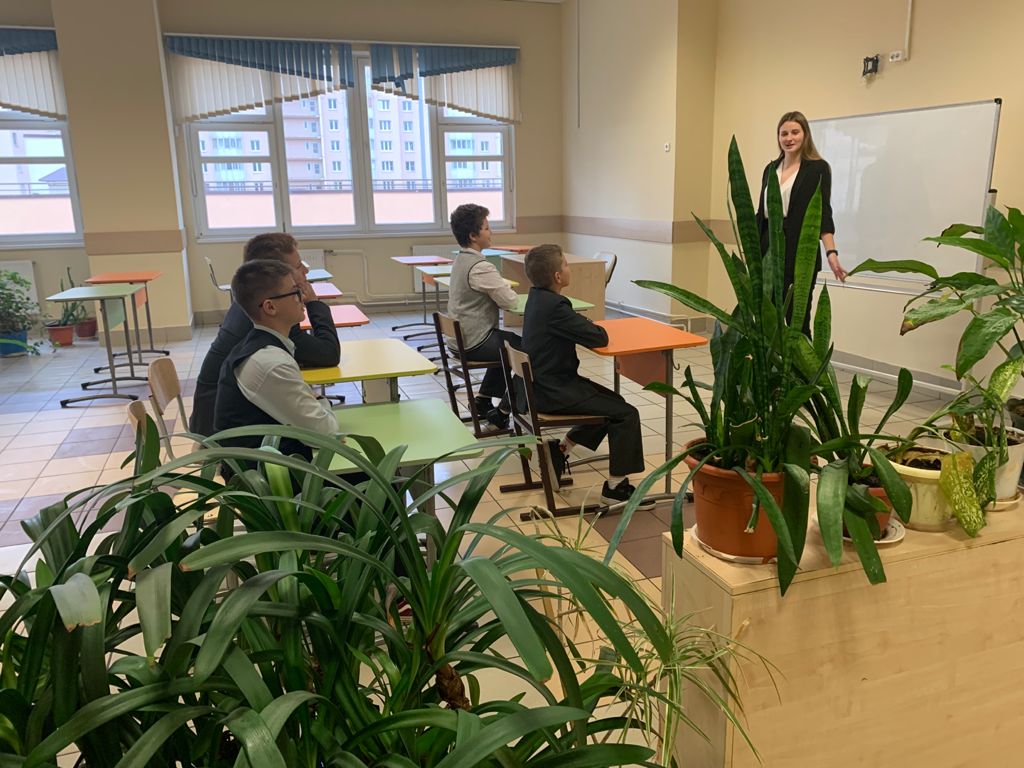 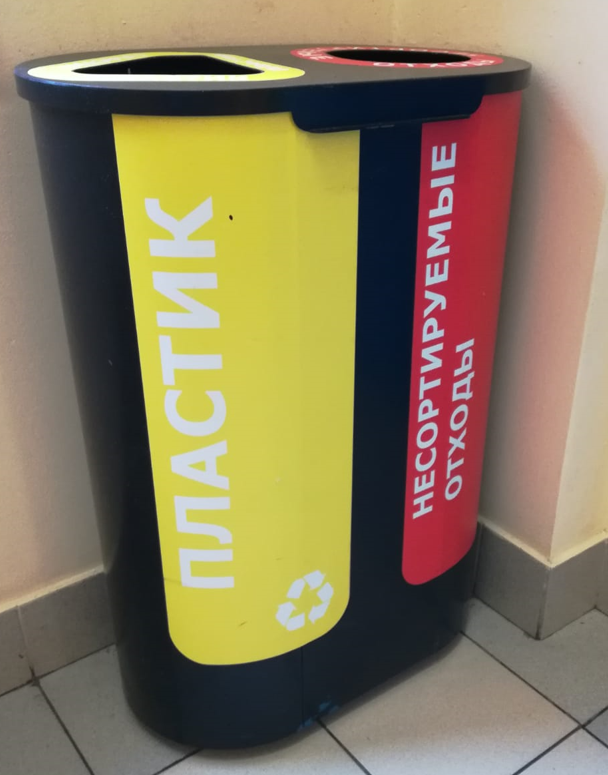 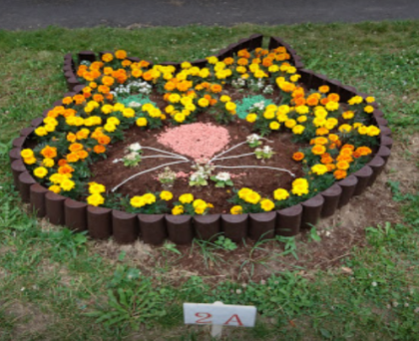 Социальная деятельность
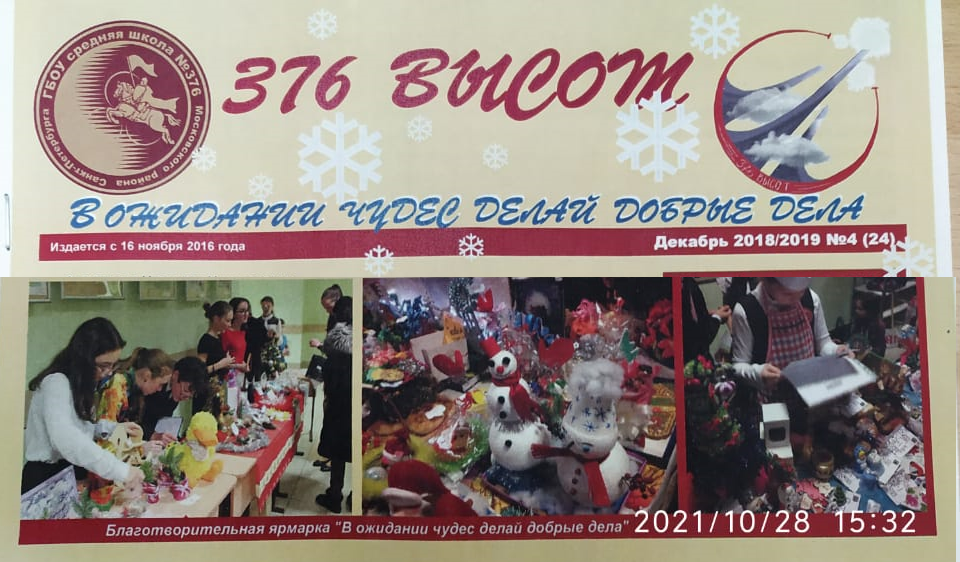 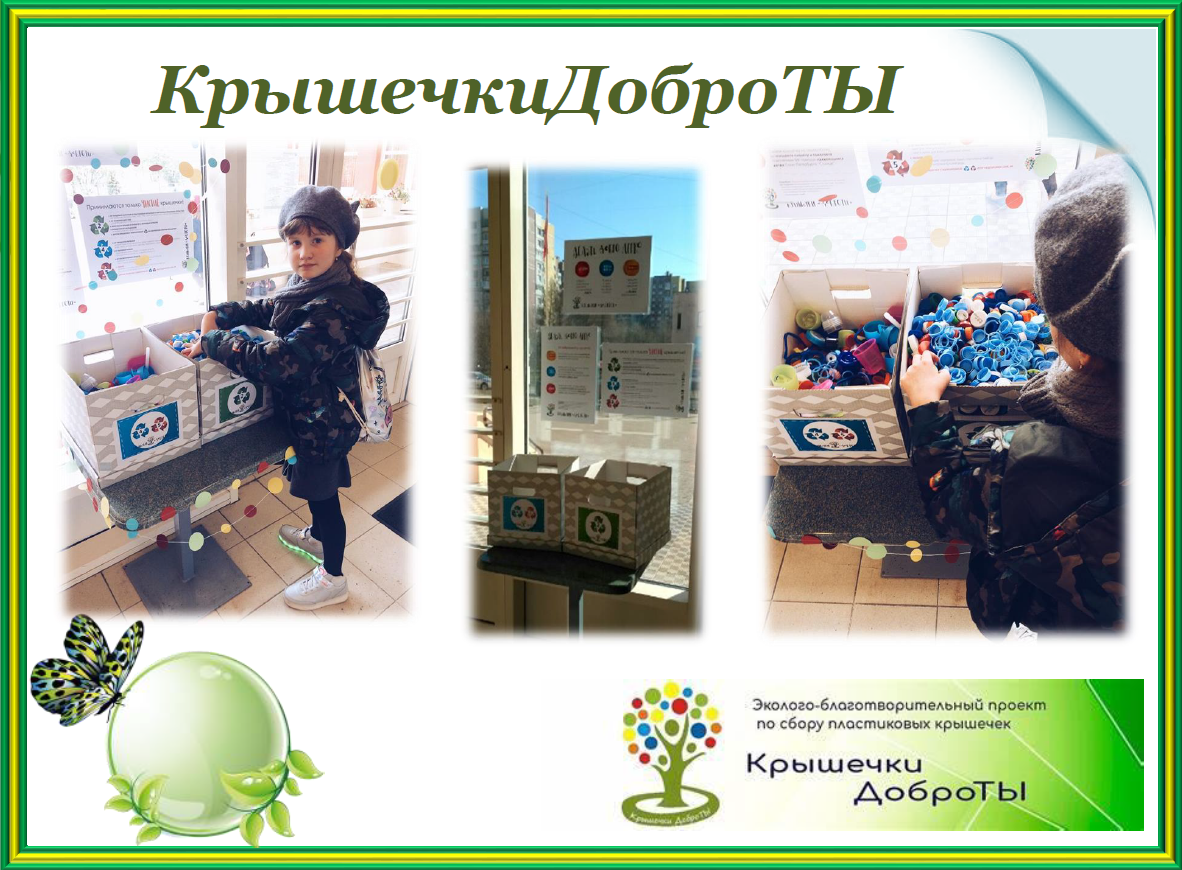 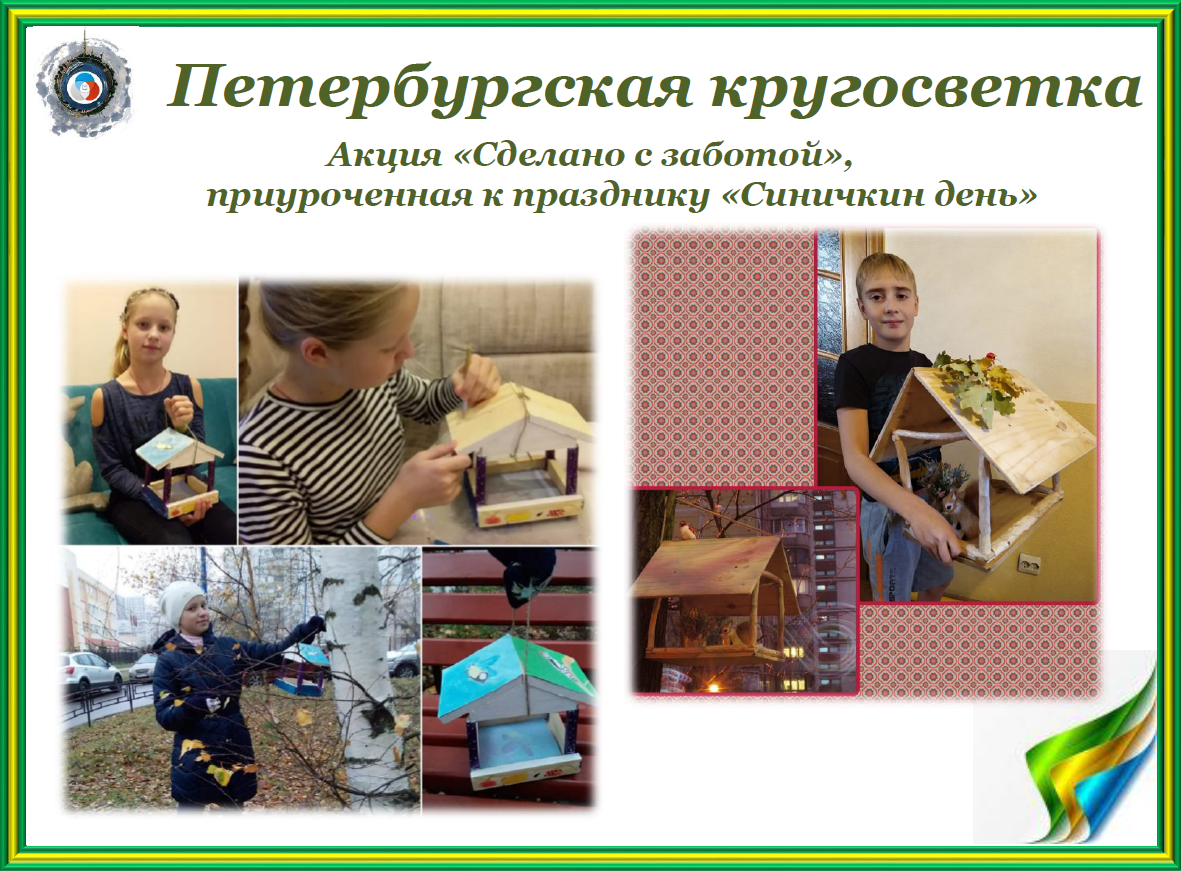 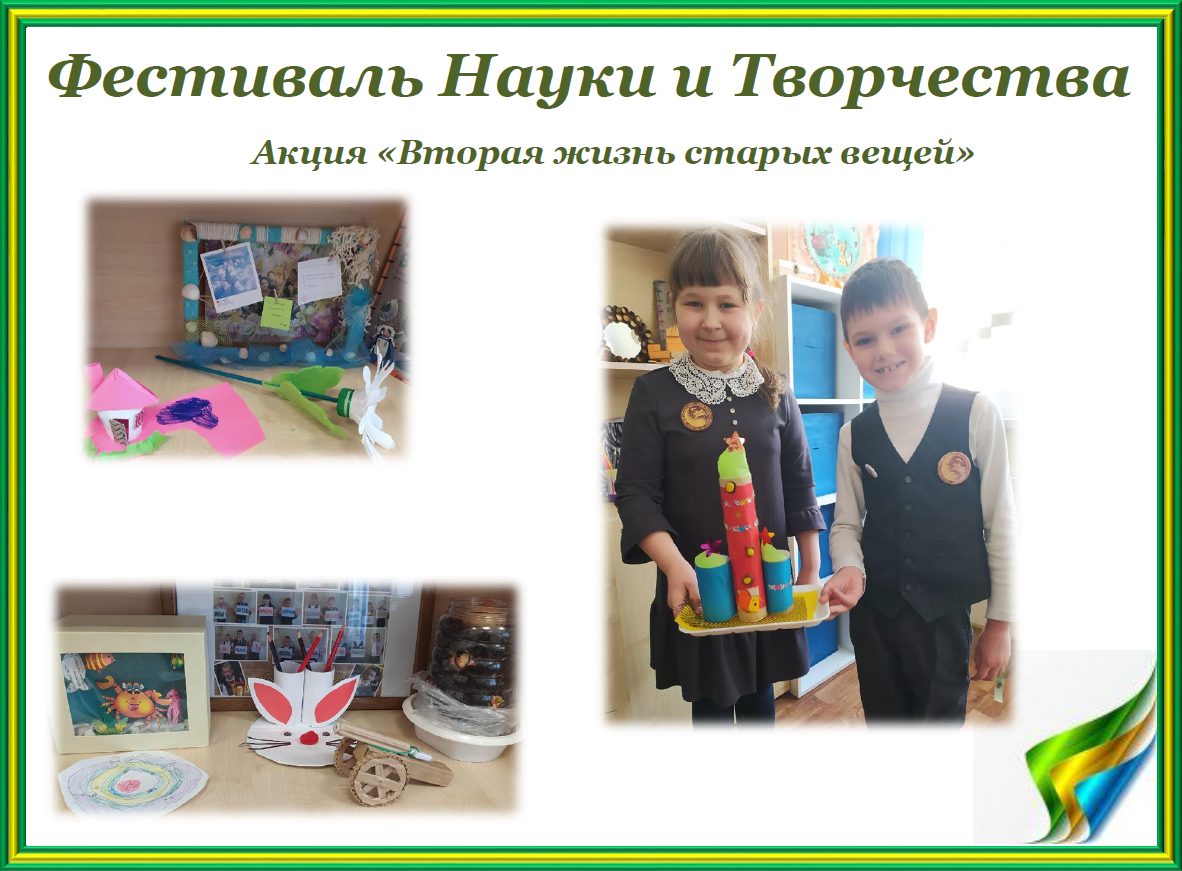 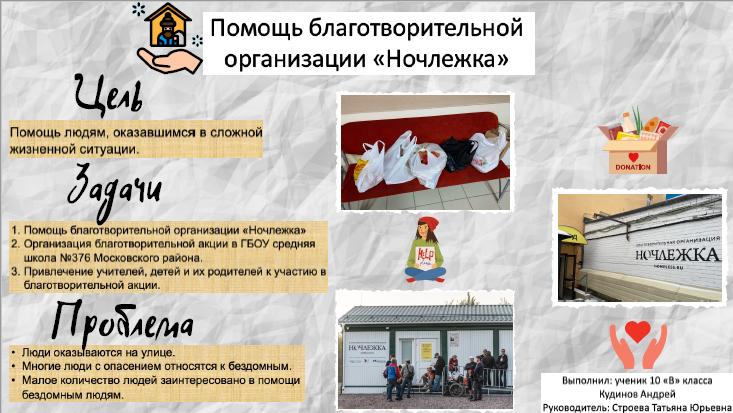 Экономическая деятельность
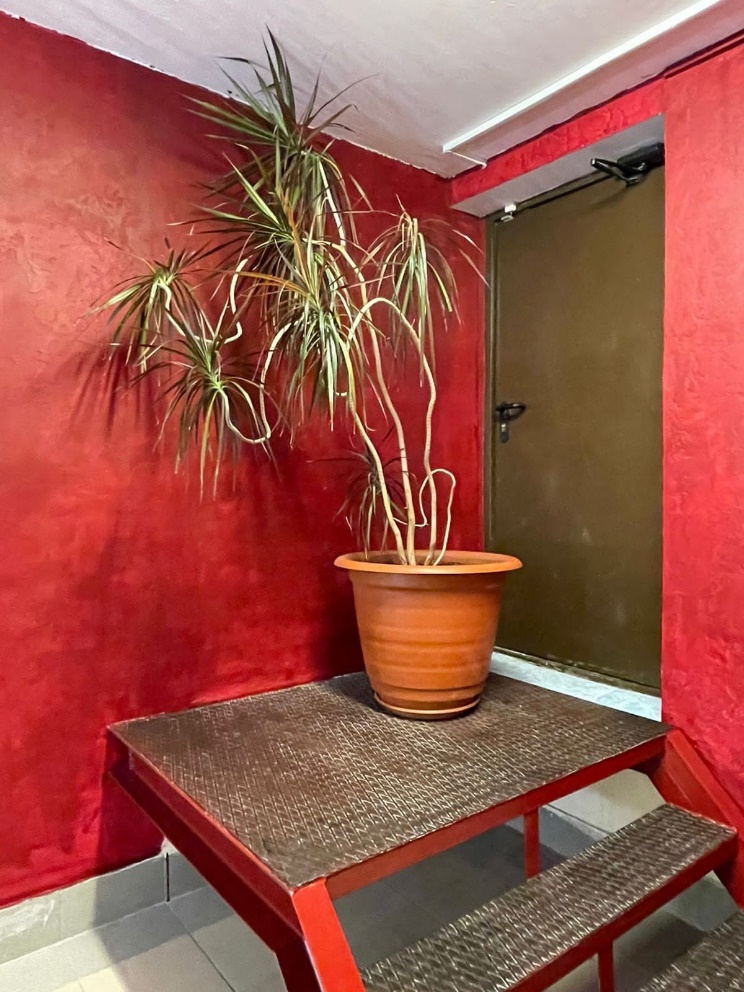 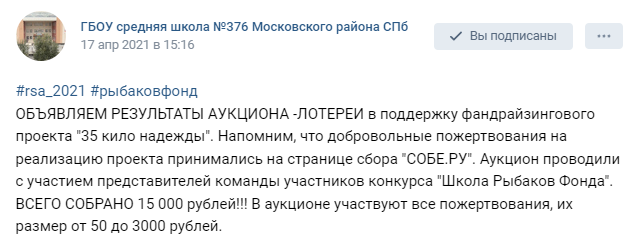 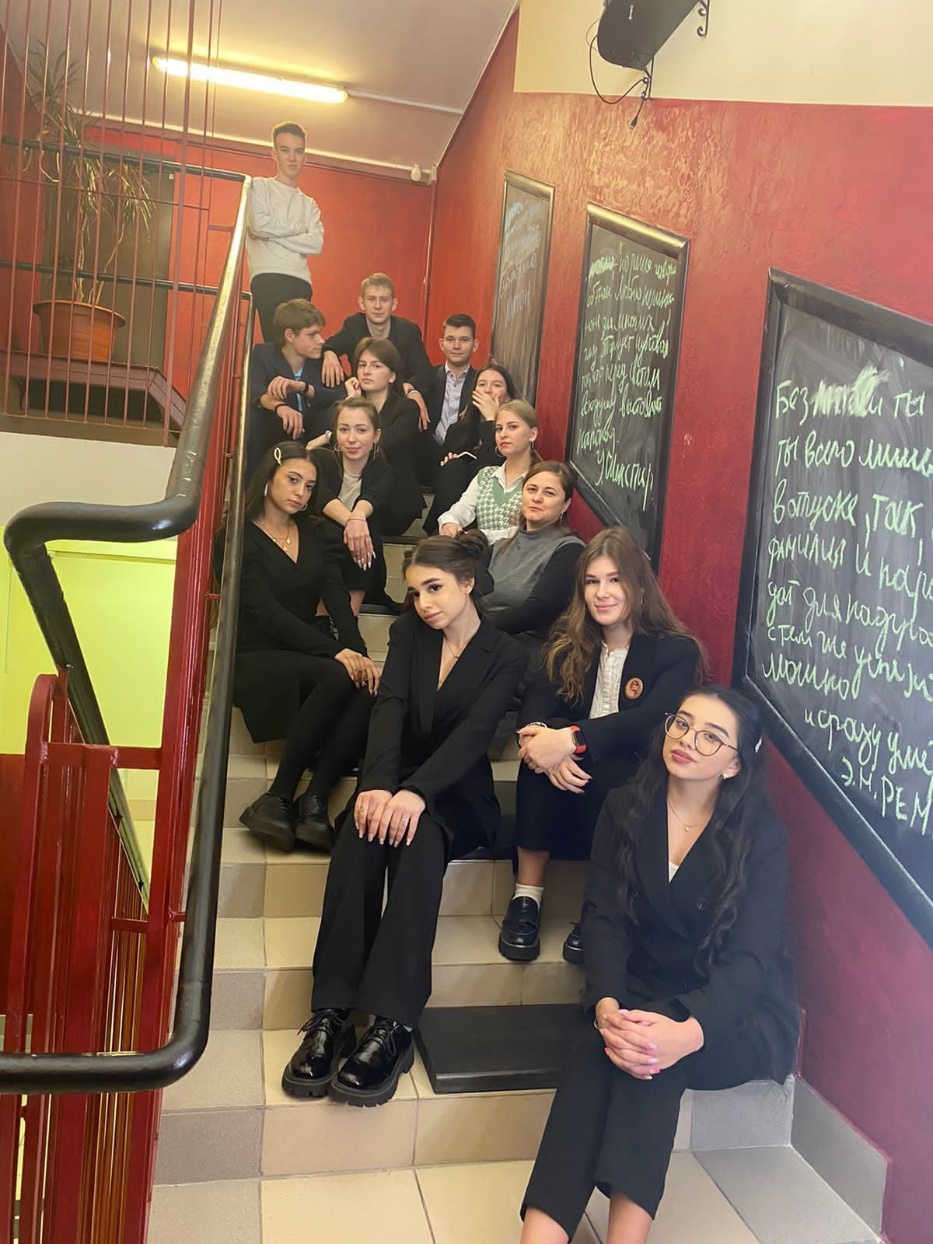 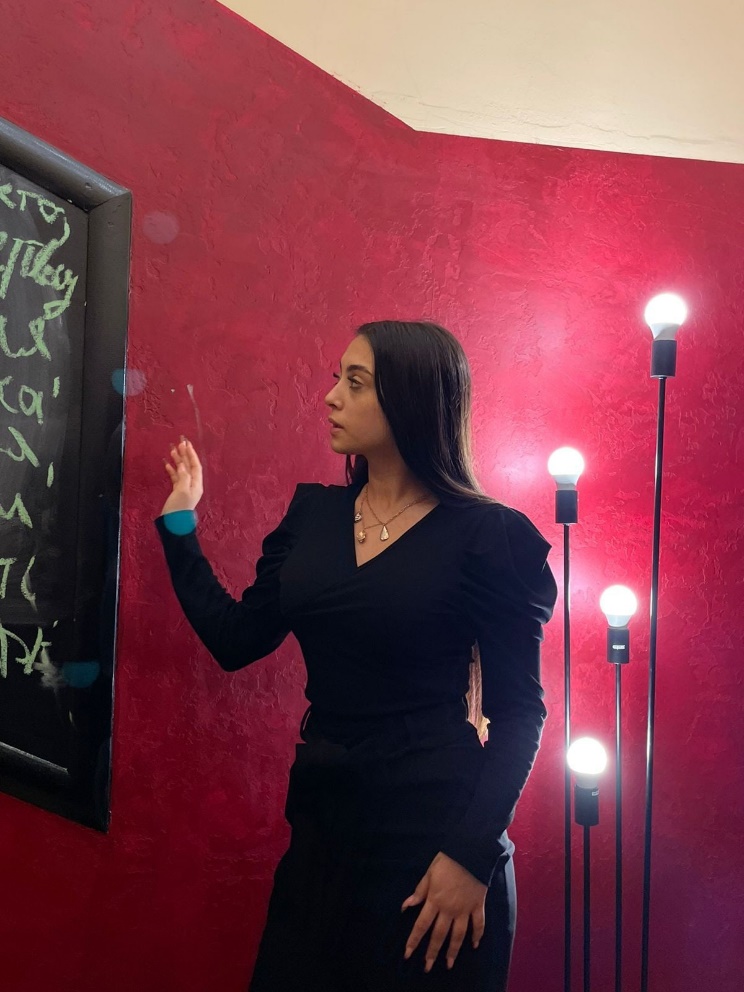 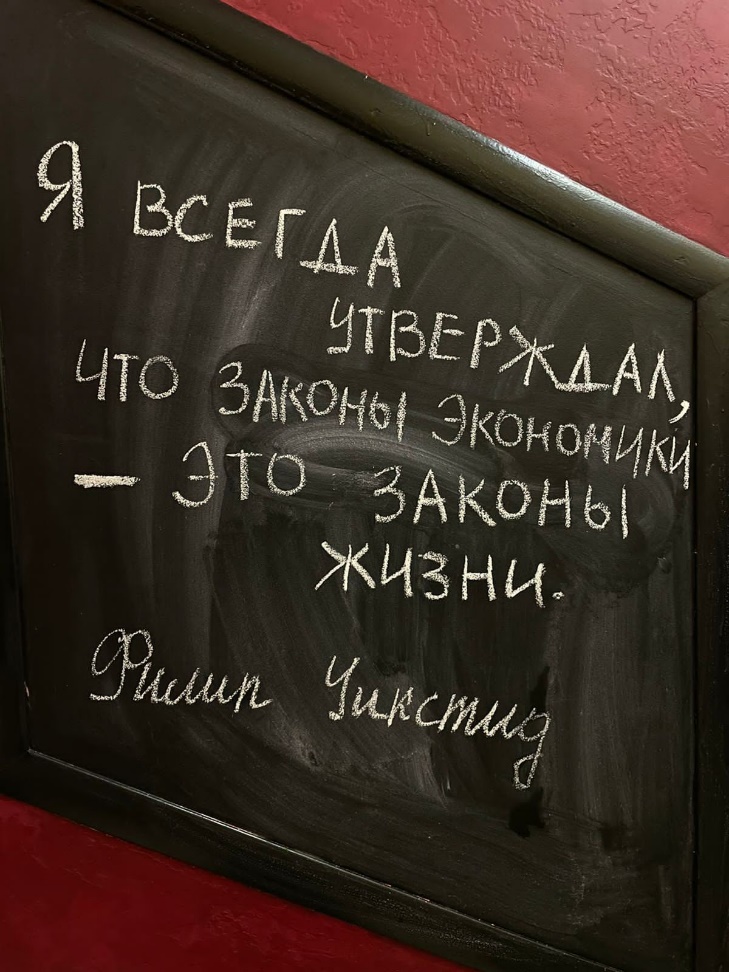 Экономическая деятельность
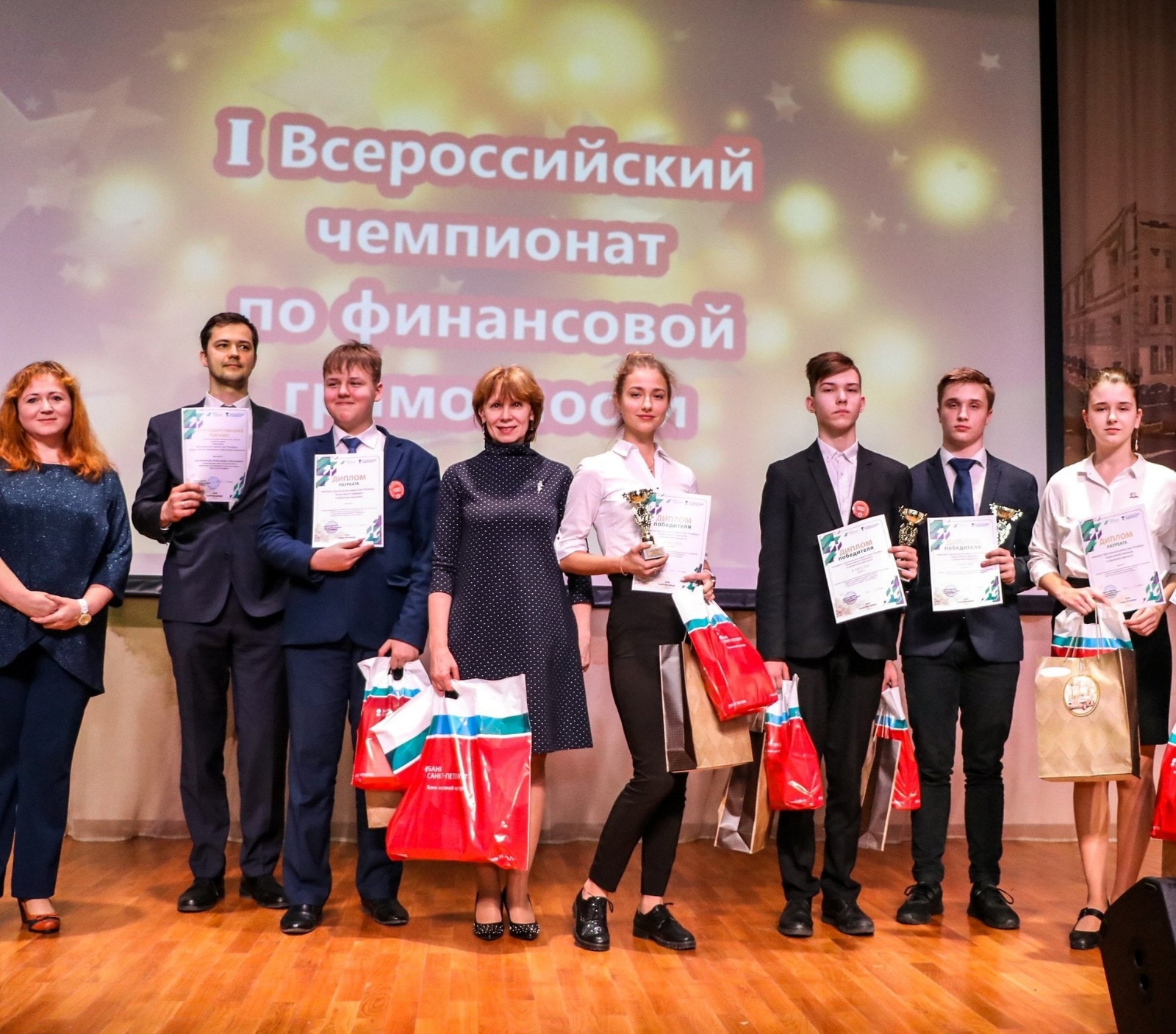 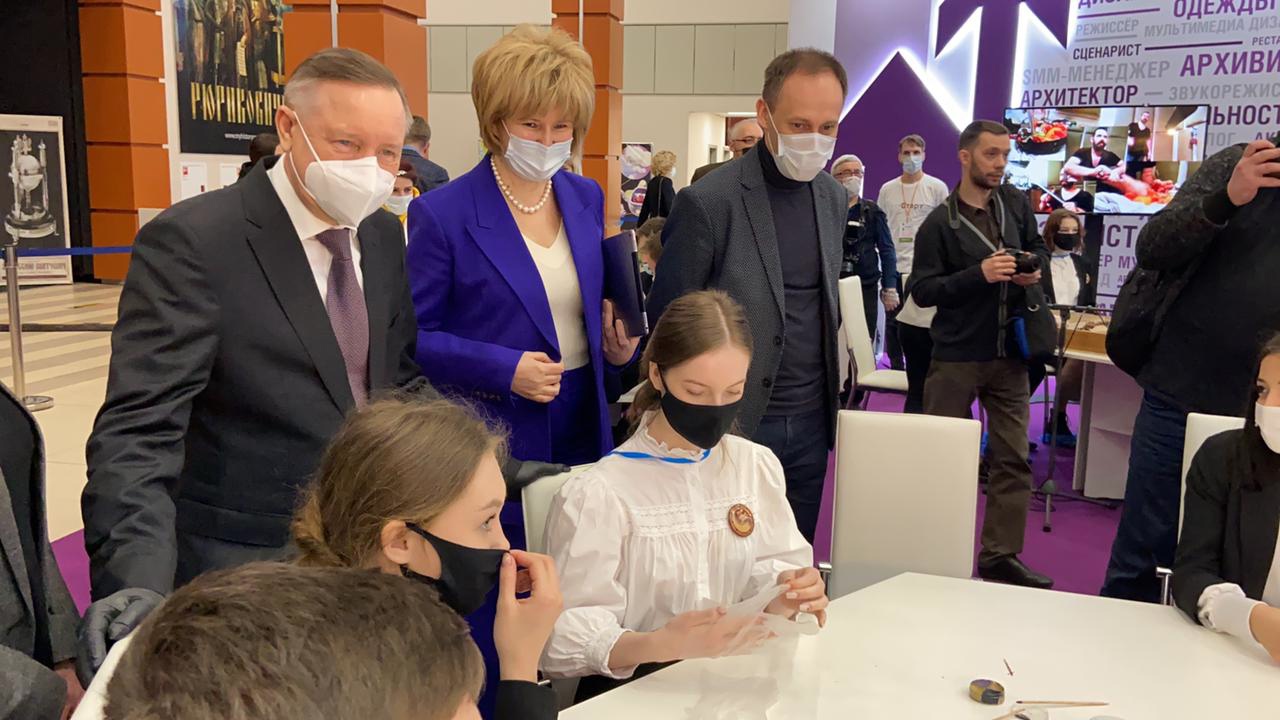 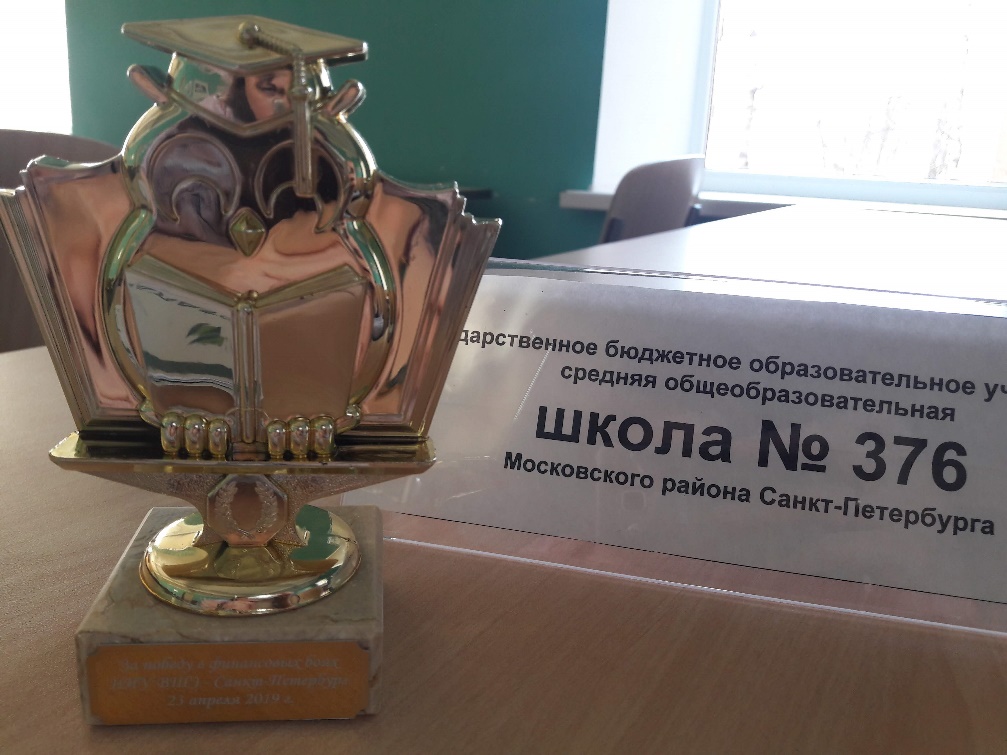 Культурологическая деятельность
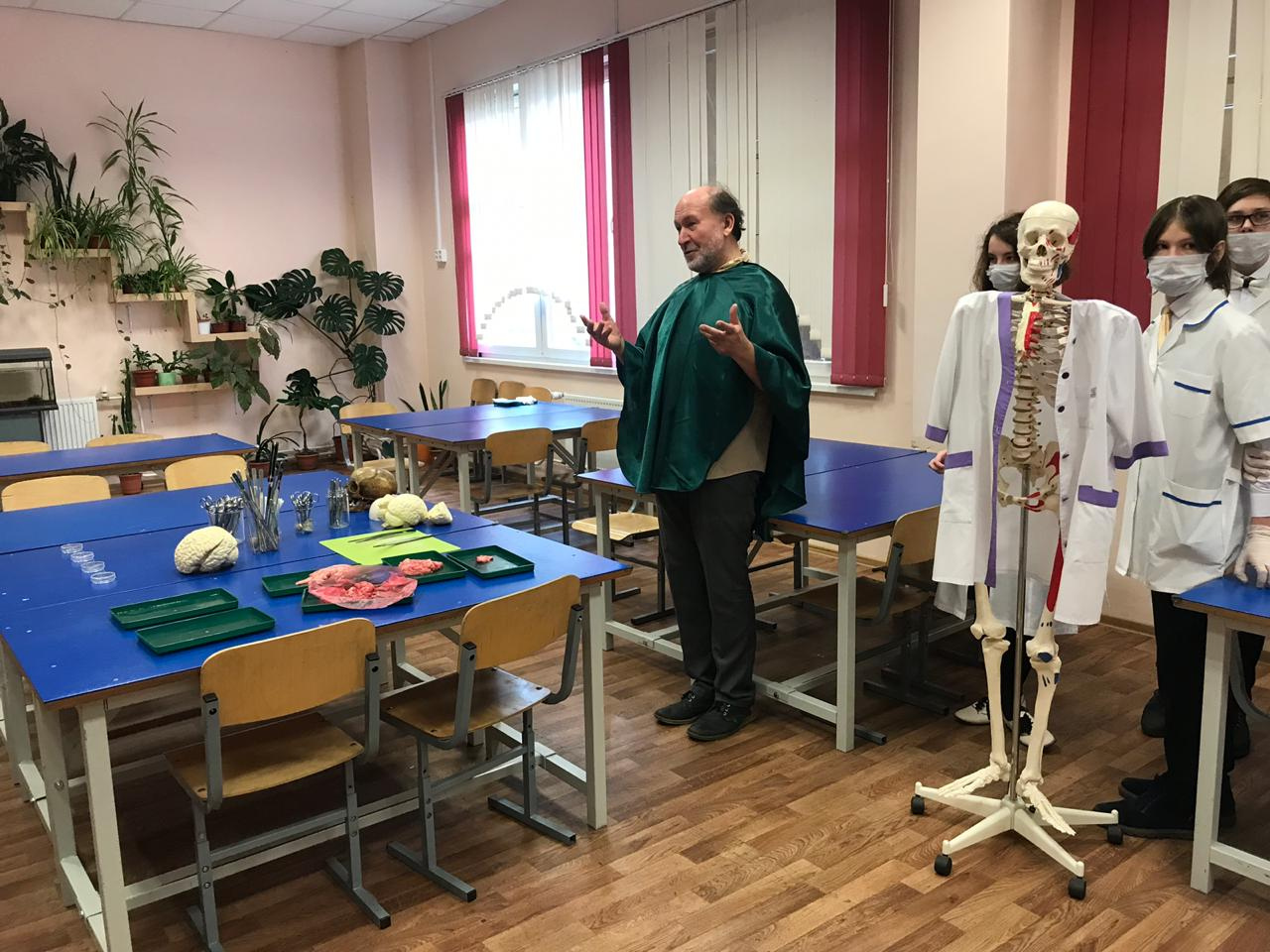 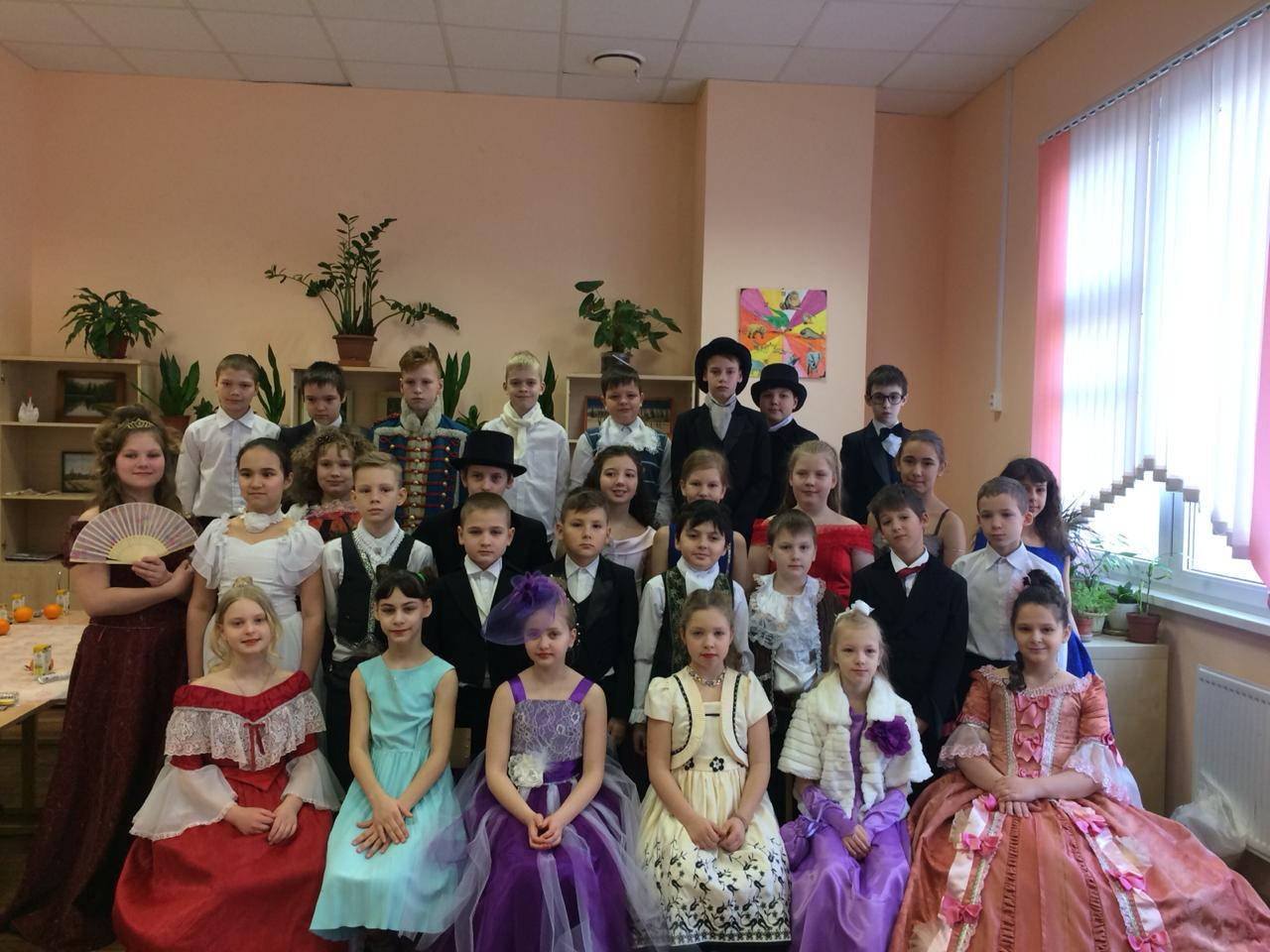 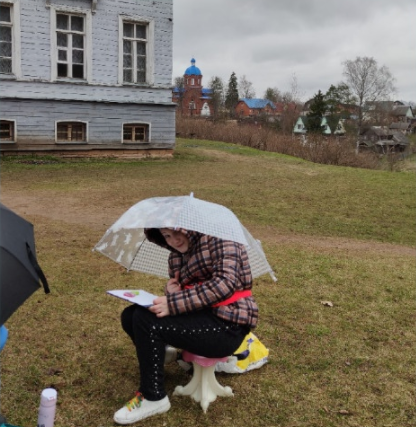 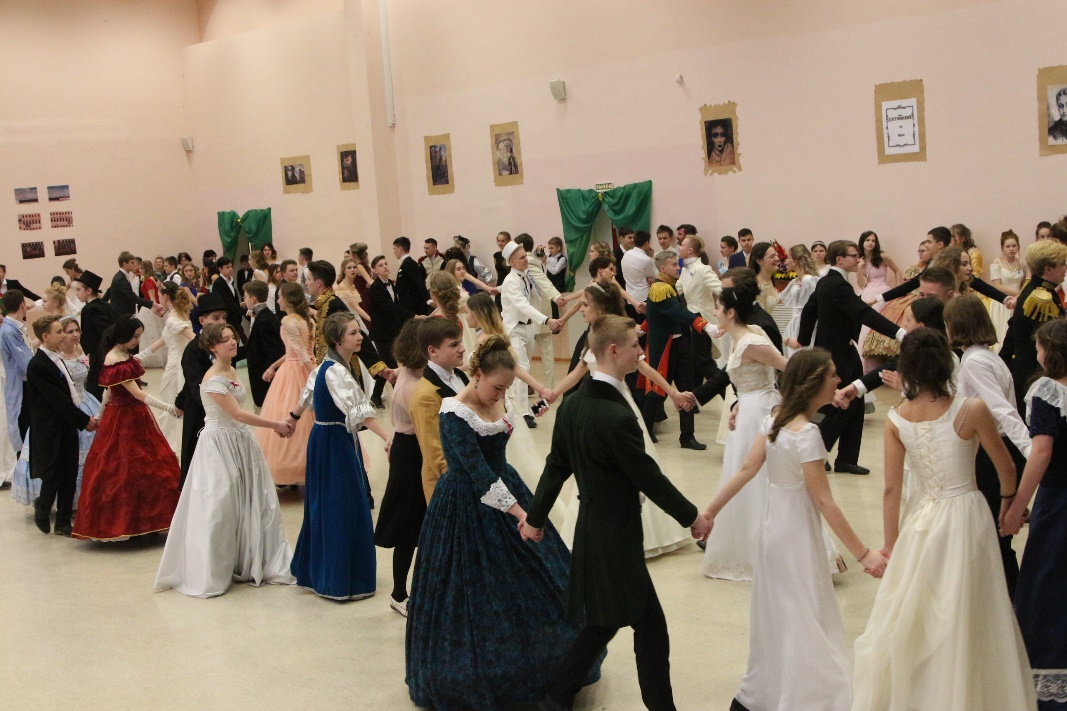 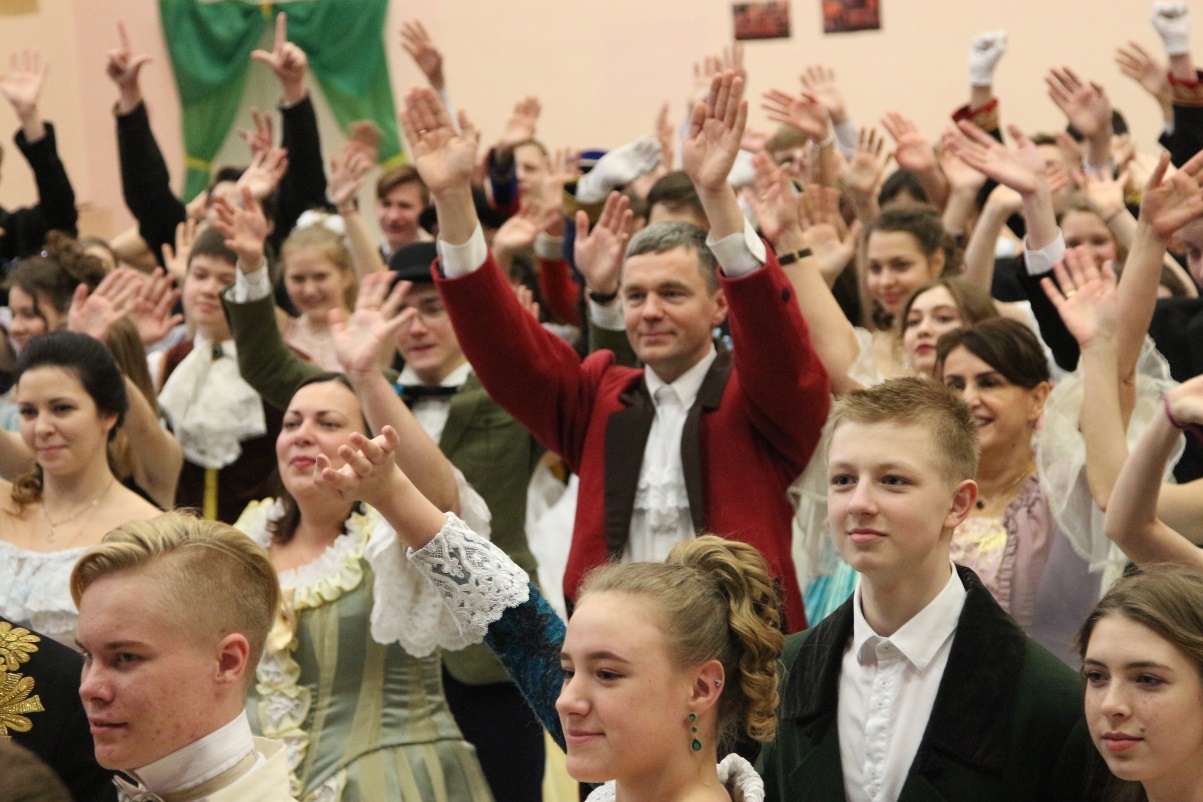 Школа № 376 готова к сотрудничеству в интересах устойчивого развития
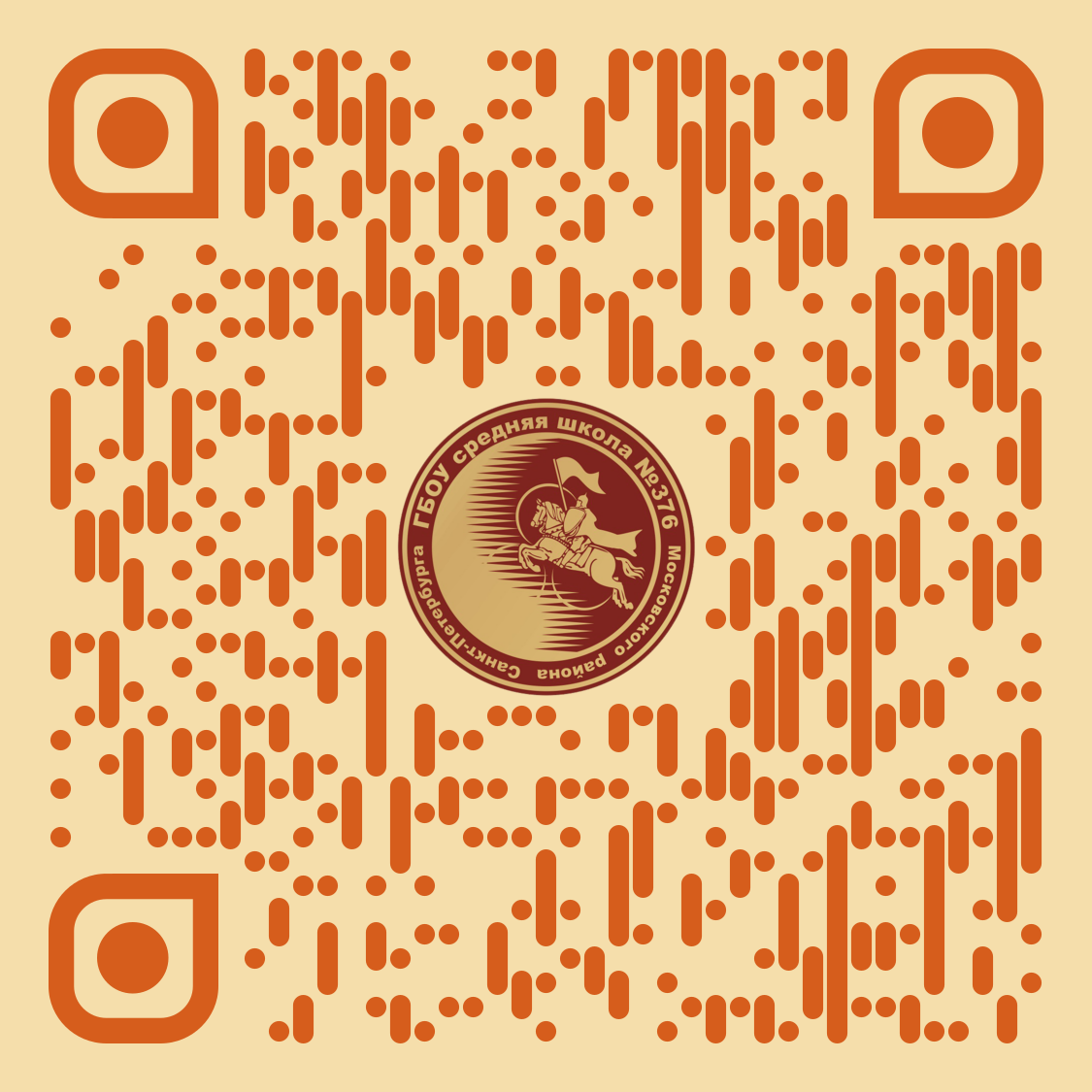 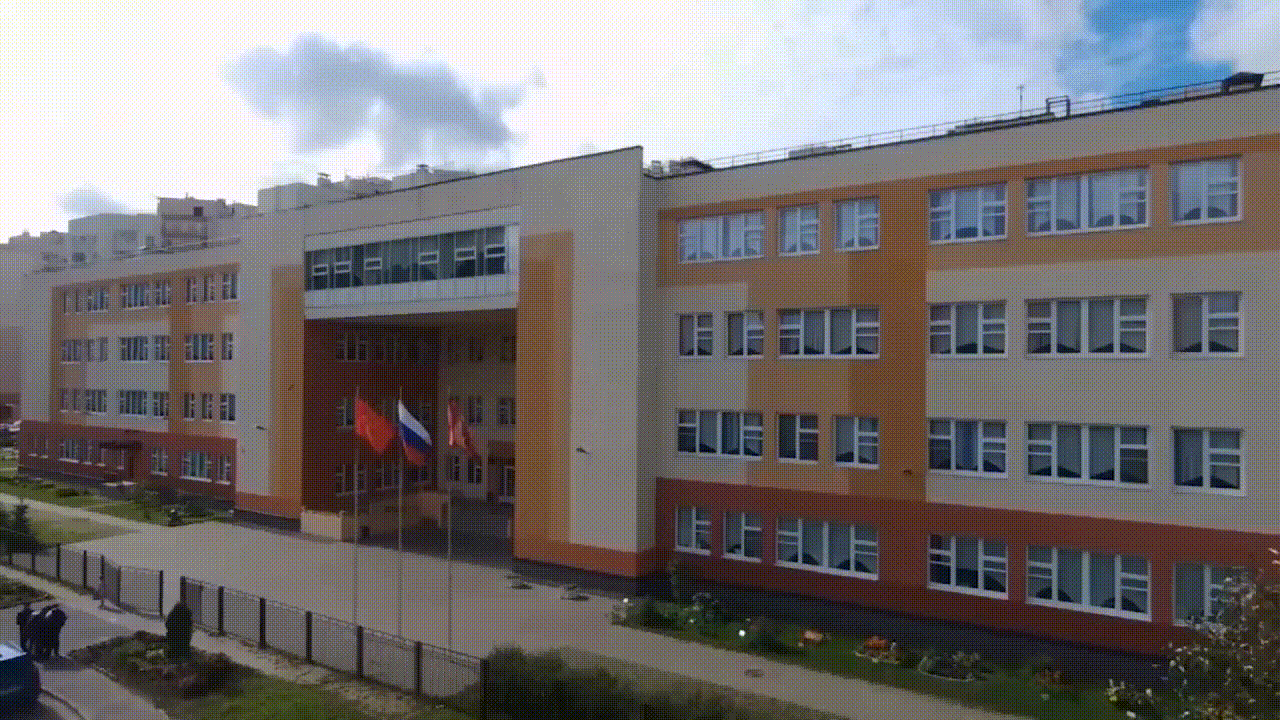